Munkácsy Mihály 1844-1900
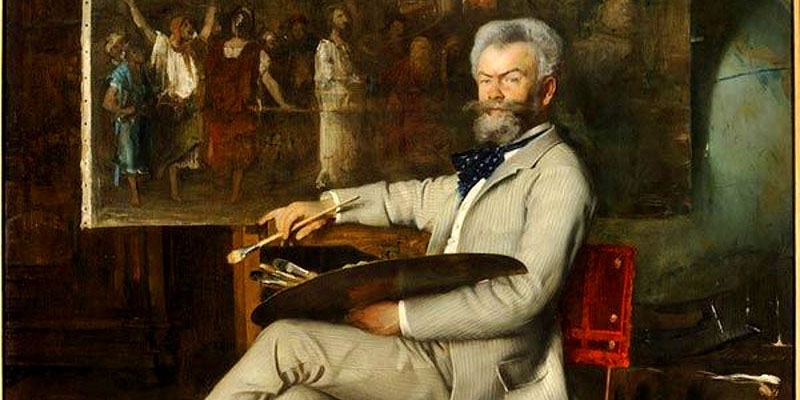 1.
Munkácsy Mihály születése
Munkácsy Mihály 1844. február 20-án született Munkácson Lieb Mihály Leó néven. Édesapja, Lieb Michael állami hivatalnokként dolgozik, édesanyja Liebné Reök Cecilia.
2.
Munkácsy Mihály fiatalkora
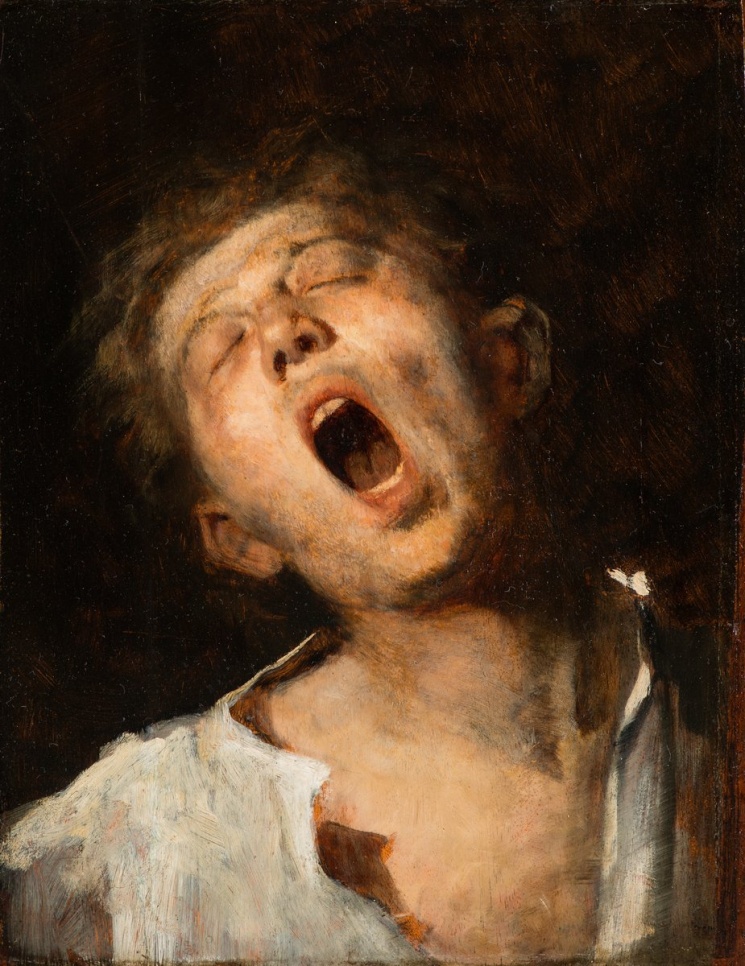 A fiatal Mihályt és öt testvérét az 1850-es évek elején több családi tragédia éri. Édesanyjuk 1850. január 12-én, édesapjuk 1852. május 14-én elhunyt. Az árvaságra jutott ifjú Lieb Mihály ezt követően rokonoknál nevelkedik Békéscsabán, ahol az 1850-es évek közepén kitanulja az asztalosszakmát.
3.
Ásító inas
Munkácsy Mihály első képei
Szamossy Elek festőművésszel megismerkedve a képzőművészet iránti érdeklődése egyre inkább hivatástudattá érik. 
Az 1860-as évek hajnalán vándorfestőként járja a Kárpát-medencét, portrékat fest, restaurálásra szoruló festményeket javít.
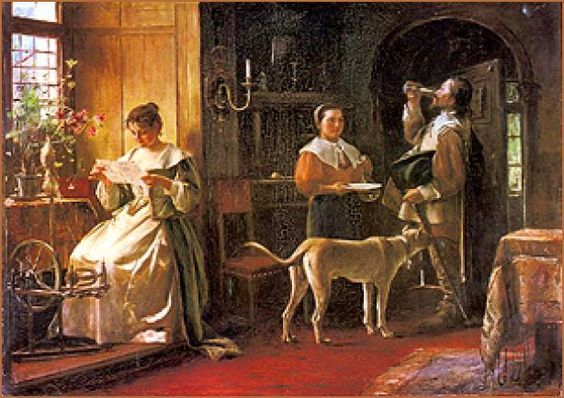 4.
Munkácsy Mihály alkotói korszakai
életképfestészet: „realizmusa színtiszta igazmondás”
reprezentatív festészet: szalonképek, virágcsendélet, tájképek
kolosszálképek: vallásos képek, mennyezetkép, Parlament
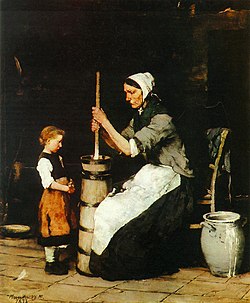 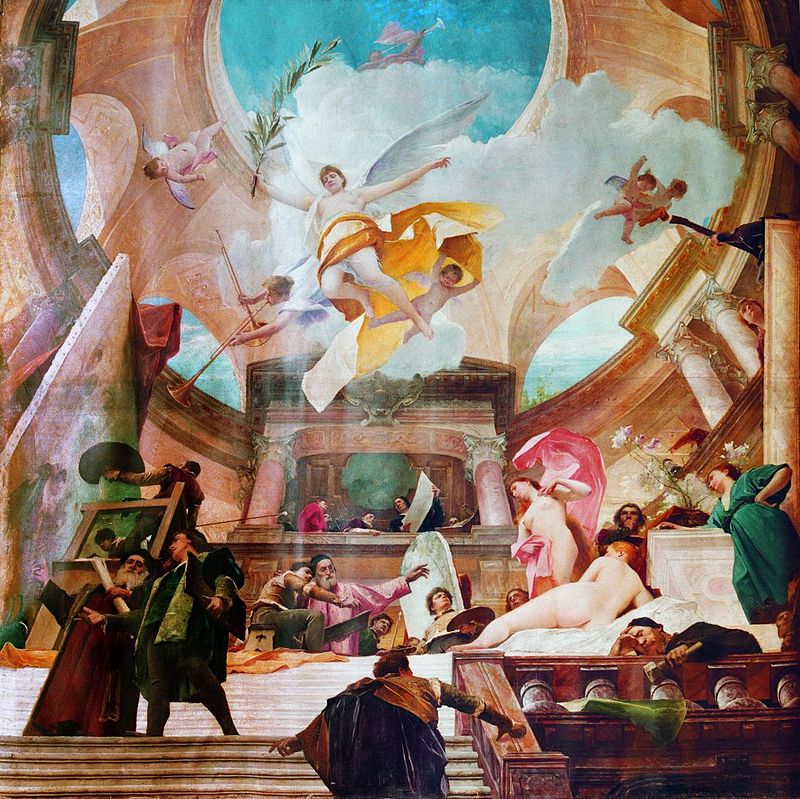 5.
Munkácsy Mihály tanulmányai 			      I.
1863-ban elnyeri a Képzőművészeti Társulat támogatását, majd Bécsben és Münchenben a Képzőművészeti Akadémián tanul.
1867-ben a Párizsi Világkiállításra utazik.
1868-ban a családi Lieb nevet Munkácsyra módosítja.
6.
A párizsi Salon aranyérme 				     I.
1870-ben a Siralomház című festménye elnyeri a párizsi Salon aranyérmét.
A kép két évig készül, festése előtt nagyszámú fotótanulmányt készít.
1871-ben Párizsba költözik, műtermet bérel.
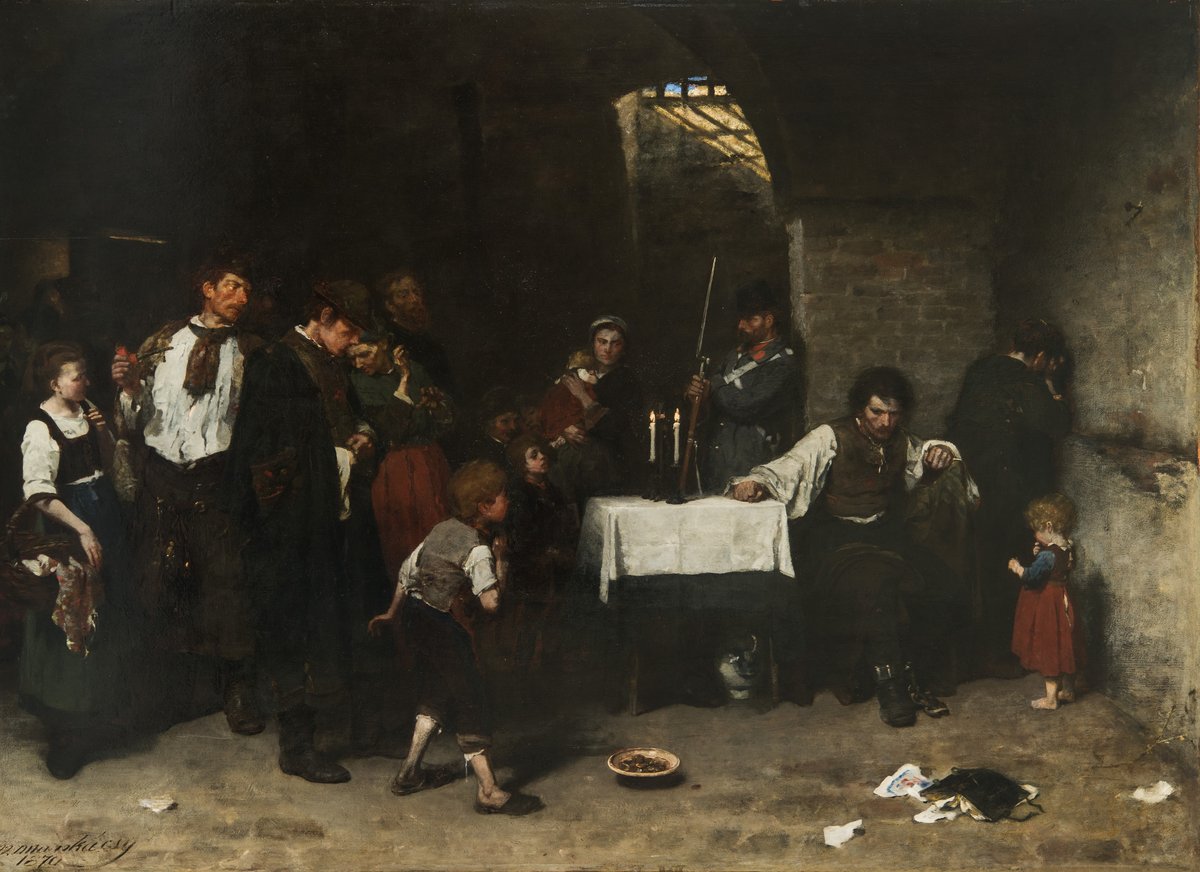 7.
Fotótanulmány 							      I.
8.
Munkácsy Mihály házassága 			      I.
1874-ben házasságot köt Célie Papier-val. Nászútjuk során bejárják Európát.
Ekkor készül a Poros út, a Falu hőse és a Zálogház című festménye.
9.
Munkácsy Mihály házassága			      I.
10.
Életképek 					I.
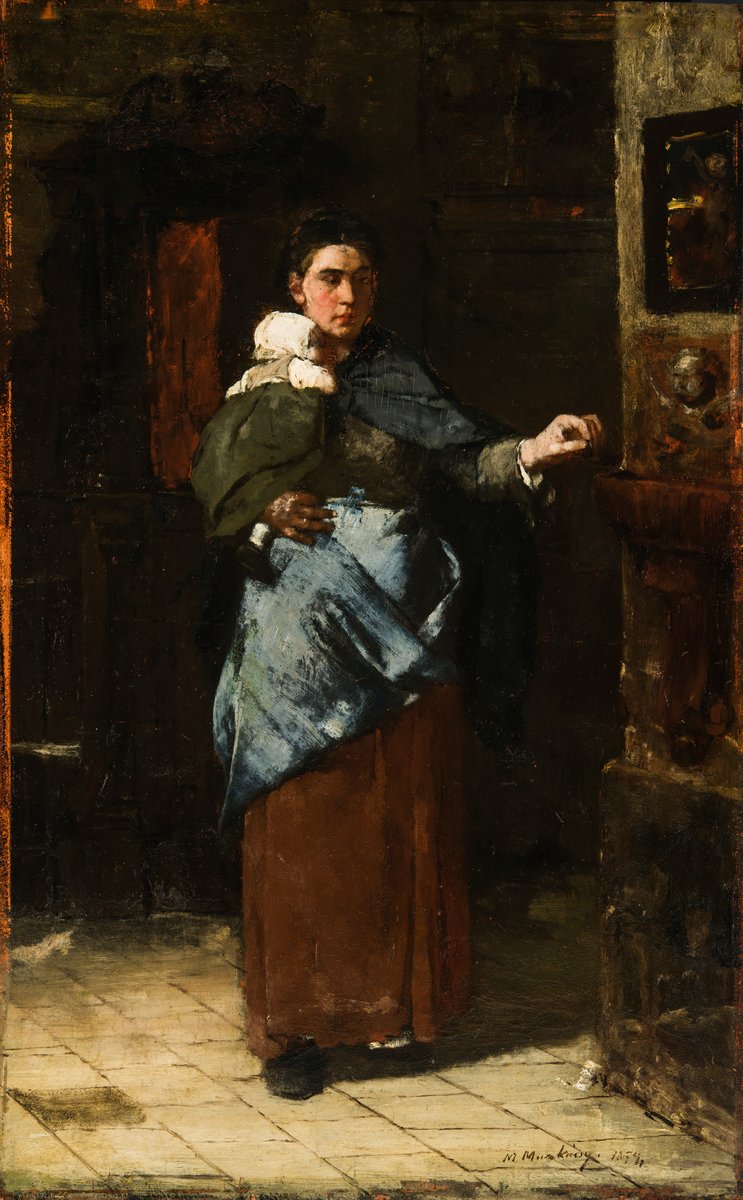 11.
Új festői irány 							    II.
1876-ban bemutatja a Műteremben című festményét, mely egy reprezentatív párosportré.
12.
A Párizsi Világkiállításon 				    II.
1878-ban a Párizsi Világkiállításon a Milton című képével szerepel.
13.
Szalonképek 		II.
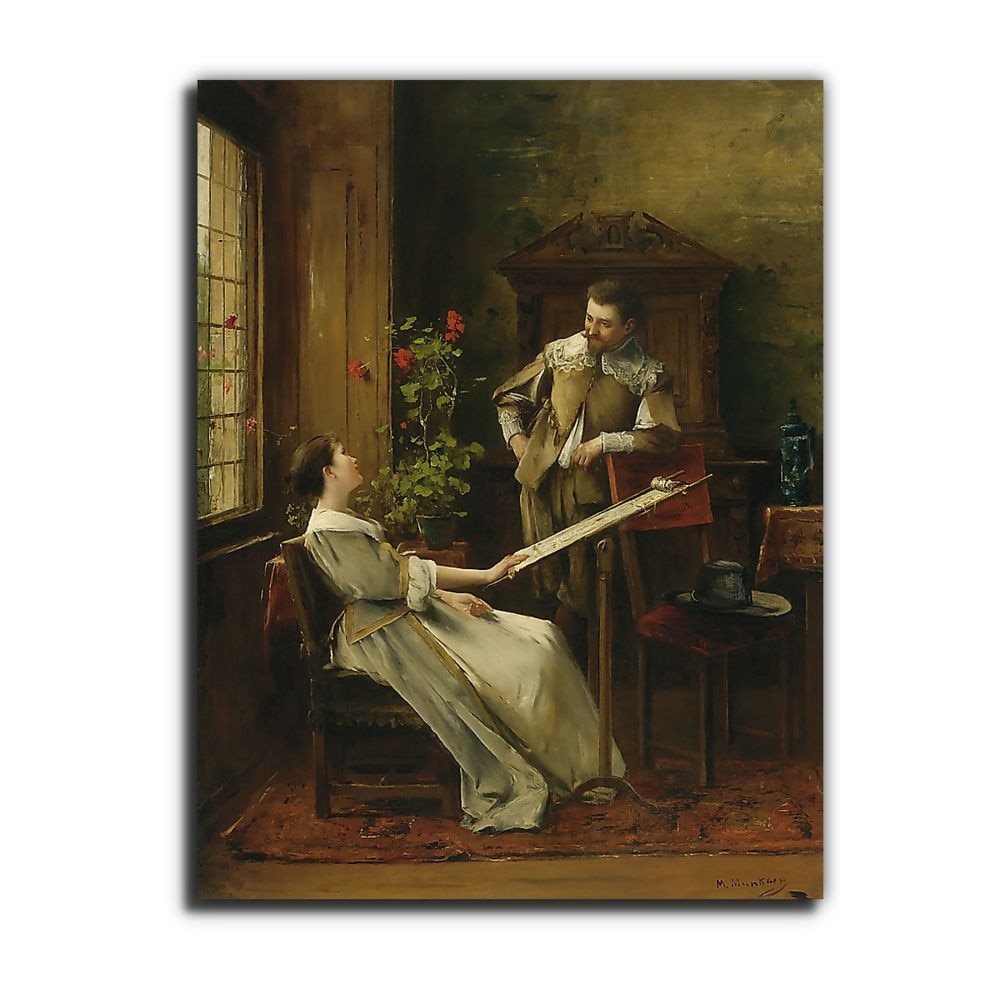 14.
Szalonkép, tájkép, virágcsendélet 		    II.
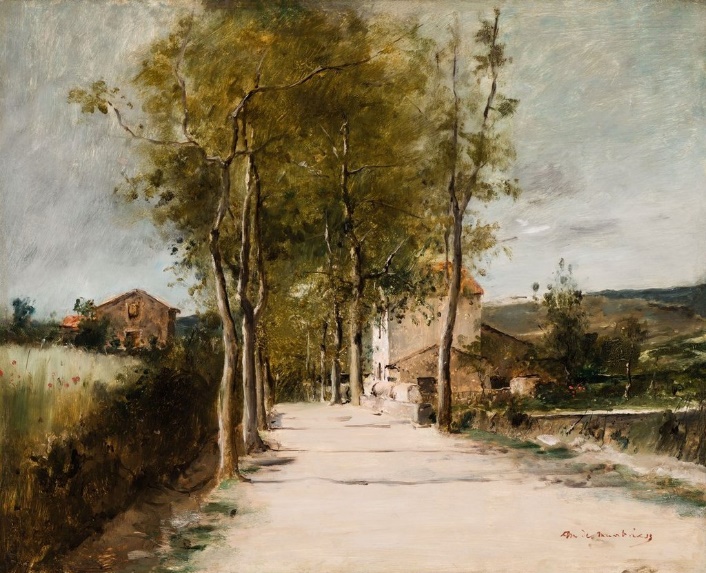 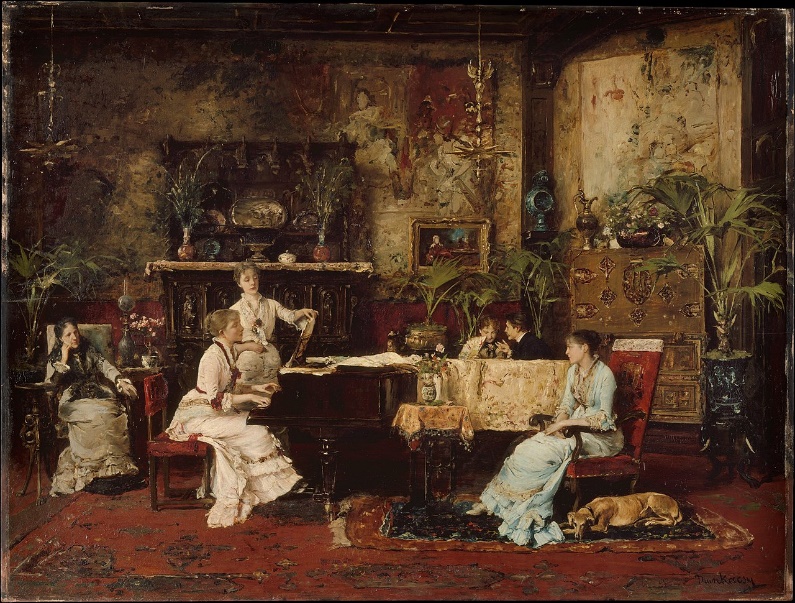 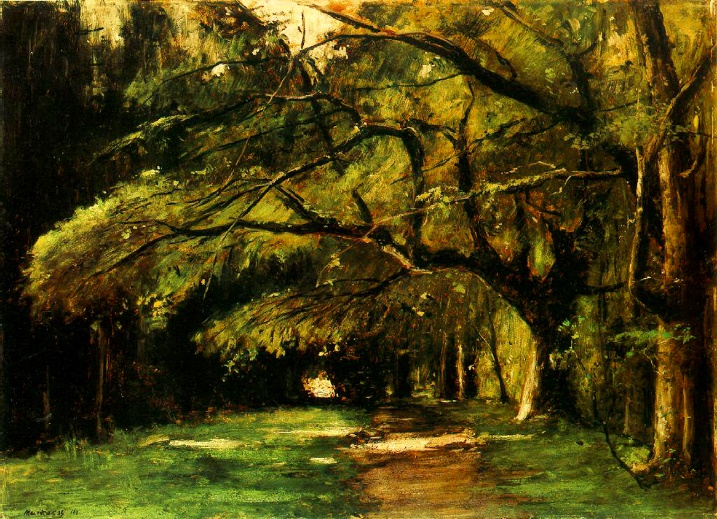 15.
Tájképek 				II.
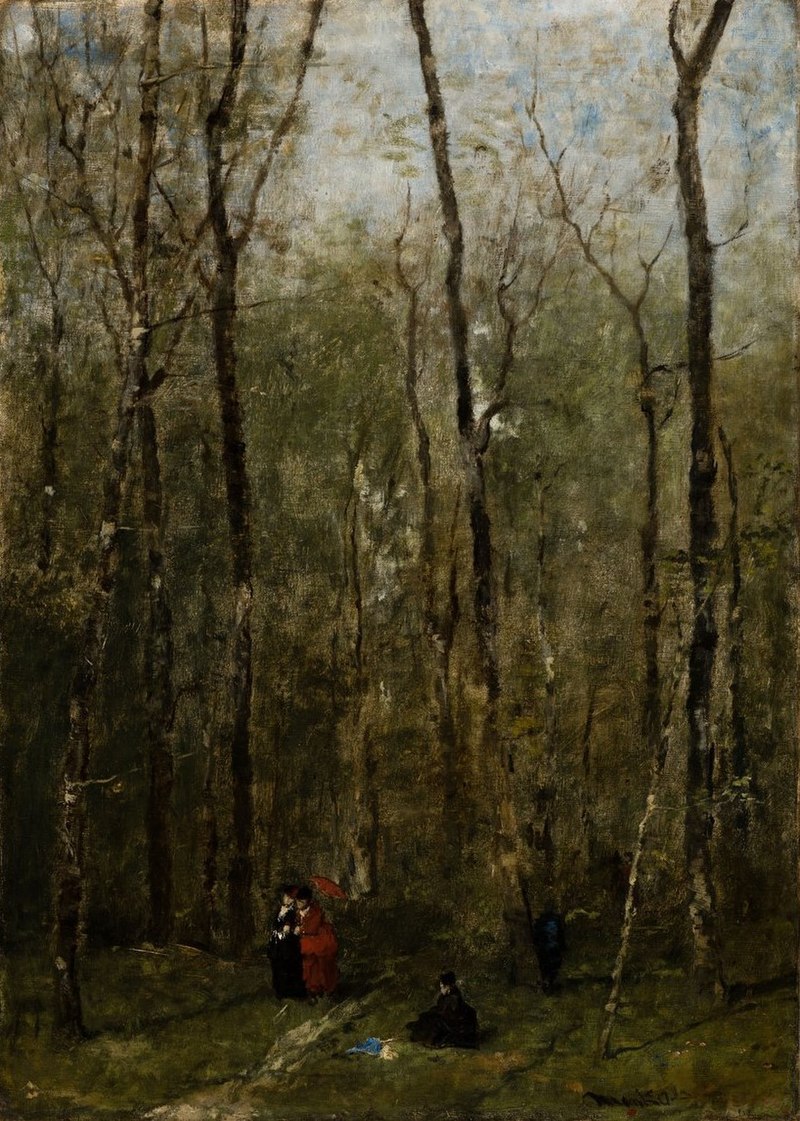 16.
Recept a sikerhez: gyerekek és kutyusok     II.
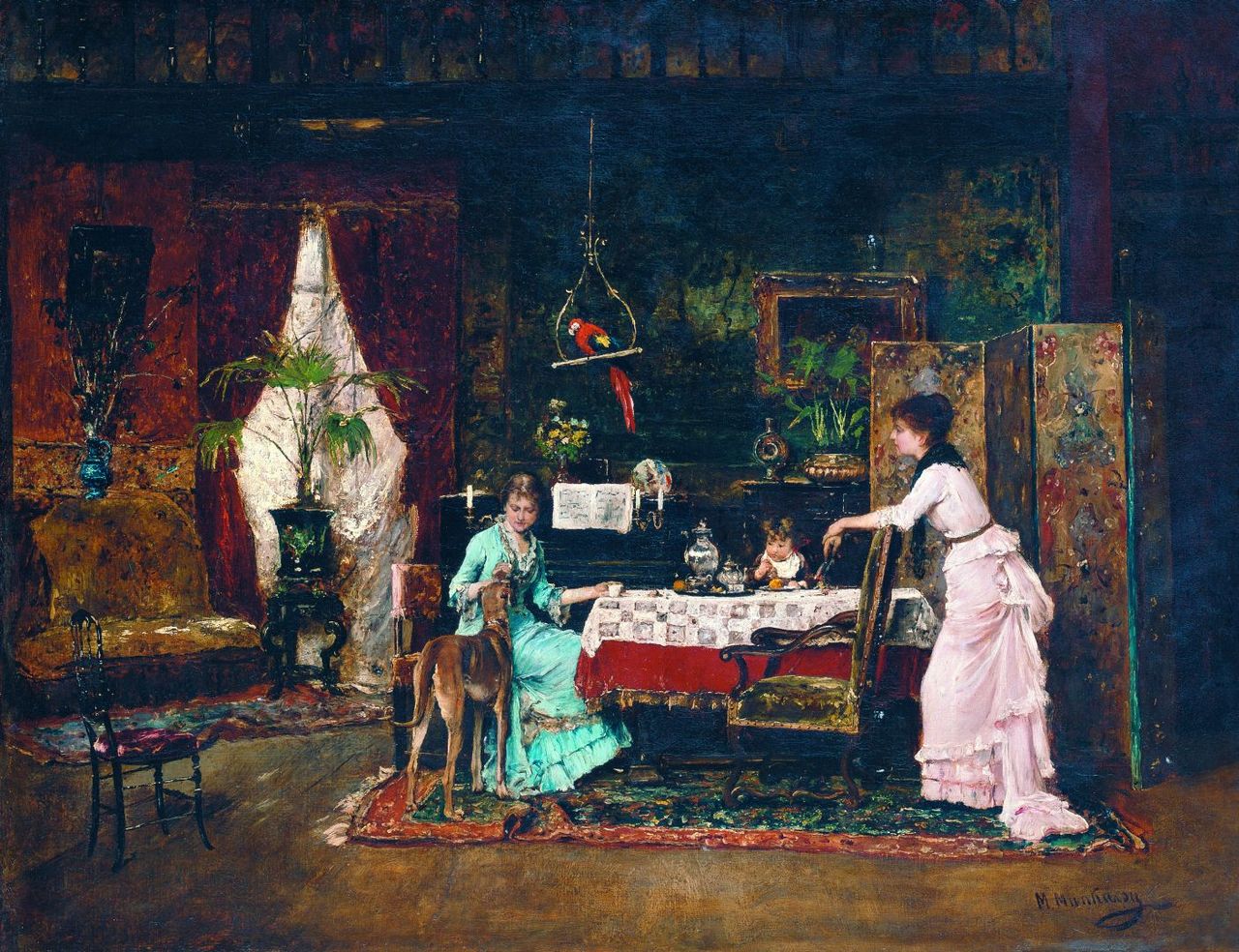 17.
A triológia                                                   III.
1881-1896 között elkészül három, Krisztus szenvedését bemutató képe: Krisztus Pilátus előtt, Golgota, Ecce, Homo.
Nemességet kap Ferenc Józseftől.
18.
A triológia 								   III.
19.
Fotótanulmányok 						   III.
20.
A reneszánsz apoteózisa          III.
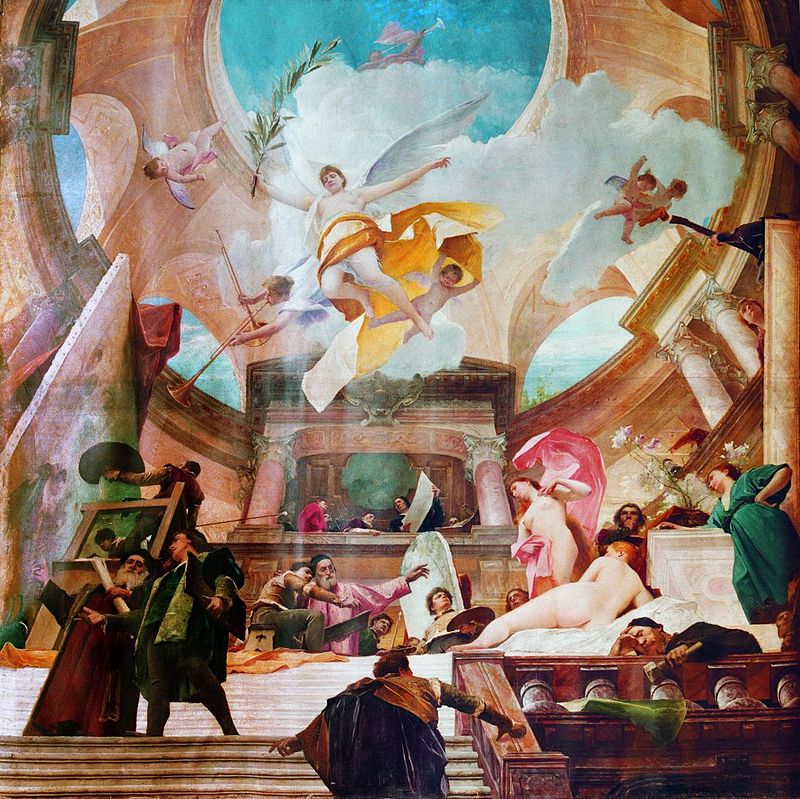 1887-ben felkérik a bécsi Kunsthistorisches Museum mennyezetképének megfestésére, a kép címe A reneszánsz apoteózisa.
21.
Honfoglalás 							   III.
1891-ben hozzáfog  az épülő Parlament számára megrendelt Honfoglalás című képhez.
A munkát 1893-ban fejezi be.
22.
Munkácsy Mihály halála, temetése
1896-ban Munkácsy Mihály egészsége megromlott, először Baden-Badenbe, majd Endenichbe szanatóriumba szállítják.
1900. május 1-jén elhunyt.
Budapesten a Kerepesi temetőben helyezik örök nyugalomba.
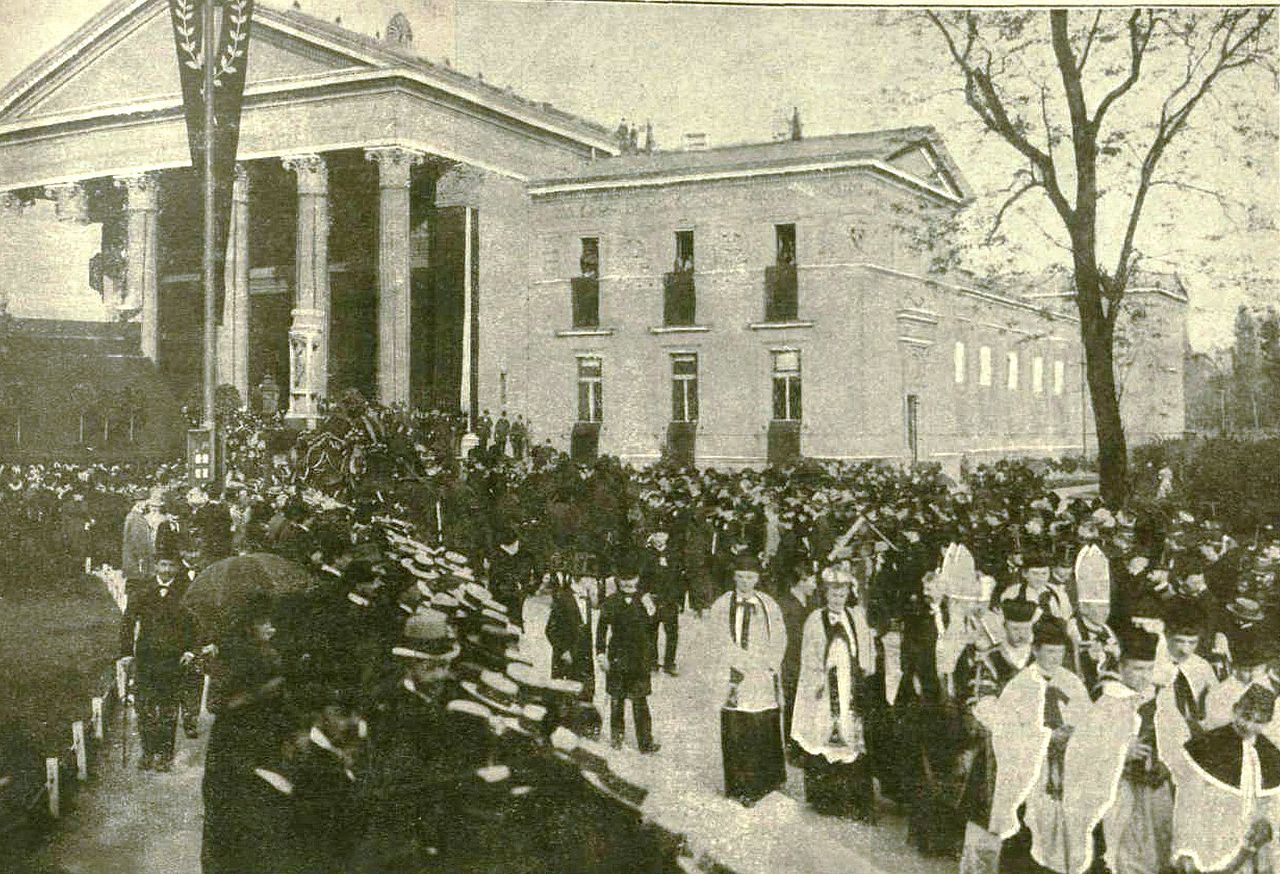 23.
Munkácsy Mihály sírhelyeés aláírása
24